РАБОЧАЯ ТЕТРАДЬдля детей старшего дошкольного возраста«Любознательным от природы»
Воспитанника(цы)___________________________________________________
Черкашина Е.Д.
«Любознательным от природы»: Рабочая тетрадь для детей старшего дошкольного возраста 5-6 лет. 2019 – 30 с.
Рабочая тетрадь адресована педагогам дошкольных образовательных учреждений, а также родителям для занятий с детьми старшего дошкольного возраста по развитию любознательности детей посредством экспериментирования.


Учебно-методическое издание
Черкашина Екатерина Дмитриевна
«Любознательным от природы»
Рабочая тетрадь

Редактор: О.В. Удова
Составитель: Е.Д. Черкашина
Дорогие родители и педагоги!
Дети по природе своей любопытны и активны. Важно помочь ребенку удовлетворить его любопытство, объяснить законы природы на элементарном научном уровне доступном для детей. Необходимо, максимально используя любознательность детского ума, направить ребенка к познанию мира, развитию творческих способностей.
Для этого создана рабочая тетрадь, которая поможет детям старшего дошкольного возраста освоить азы экспериментирования. Благодаря тетради, ребенок:
• научится рассматривать, анализировать и сравнивать различные предметы, явления;
• научится задавать вопросы, делать предположения и догадки;
• научится самостоятельно делать выводы, искать ответы на вопросы.
Работа с тетрадью должна основываться на совместной деятельности ребенка и взрослого. Задания составлены в доступной форме. Занятия могут проводиться как индивидуально, так и с группой детей.
Не забудьте похвалить малыша за старание! Желаем удачи вам и вашим детям!
Давай знакомиться!
Меня зовут «Нолик», ты меня наверное хорошо знаешь, ведь я друг ДимДимыча из мультфильма «Фиксики»!
Я буду помогать тебе, но для начала давай узнаем что скрывается за значками:
	
	  - задание
		
	           - ответ

	    	  - факты

После выполнения задания отметь тот значок который считаешь нужным:
	   - трудно

	        -  были затруднения

	
	                    - легко
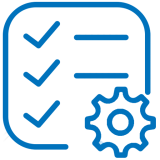 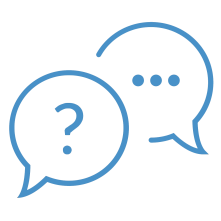 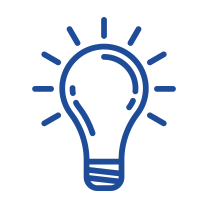 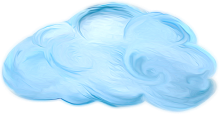 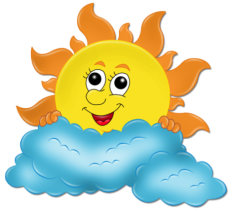 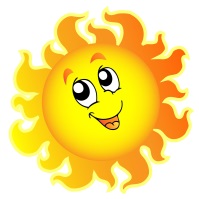 ОПЫТ № 1
	«ВОЗДУХ»

Возьмите воздушный 
шарик, наденьте его на 
горлышко пустой 
пластиковой бутылки.
2. Поместите бутылку 
в емкость с горячей водой…

3. Шарик начнет надуваться! 
		
		4. После того как шарик
		надулся, опустите бутылку 
		с холодной водой, шарик
		начнет сдуваться!
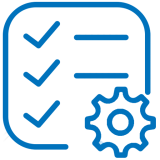 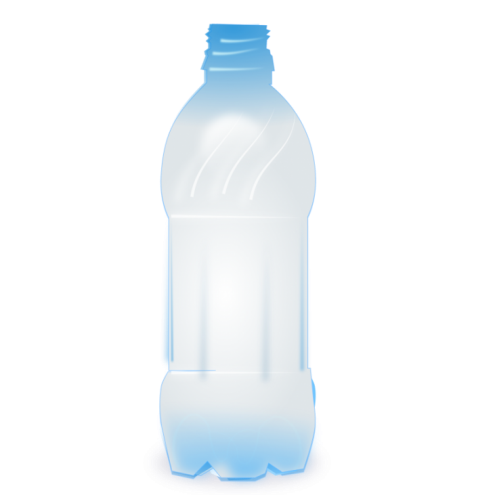 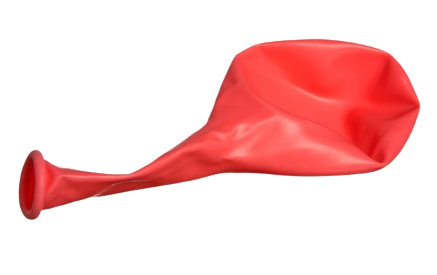 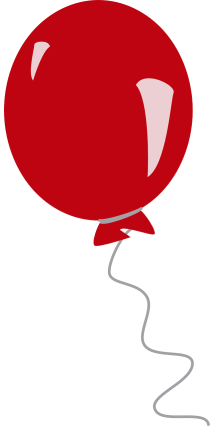 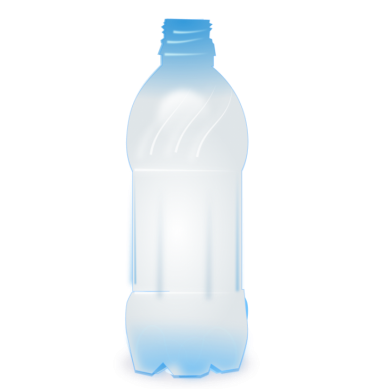 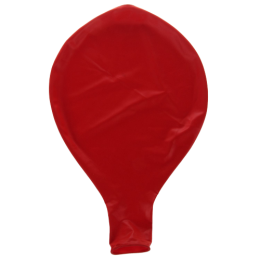 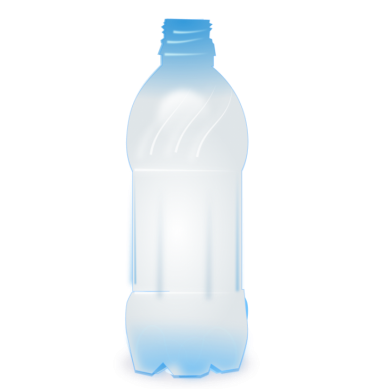 В среднем человек 
ежедневно 
потребляет порядка 
20 кг воздуха.
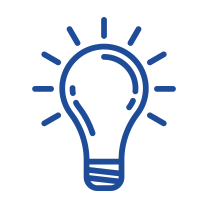 ОПЫТ № 1
	«ВОЗДУХ»

















Оцени задание!
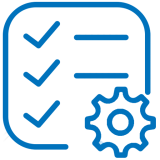 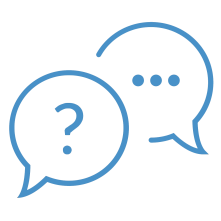 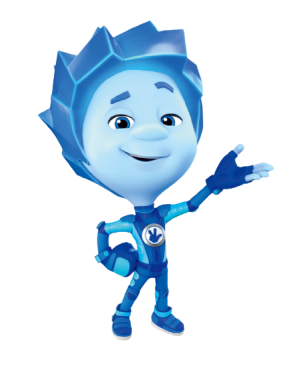 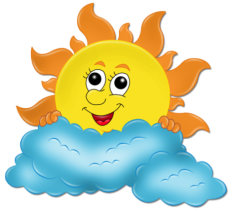 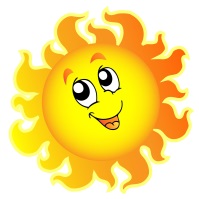 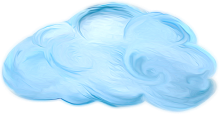 ОПЫТ № 2
«	ПОЧВА»


Наблюдение:  
Рассмотрите почву. Скажите какого она цвета?
С помощью лупы изучите состав почвы.
			
			Опыт:
		  	1.  Возьмите стакан с 				водой.
			2. Бросьте в стакан 				немного почвы.
			3. Что вы видите?
			4. Какой вывод 				можно сделать?
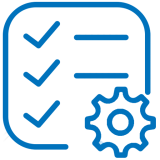 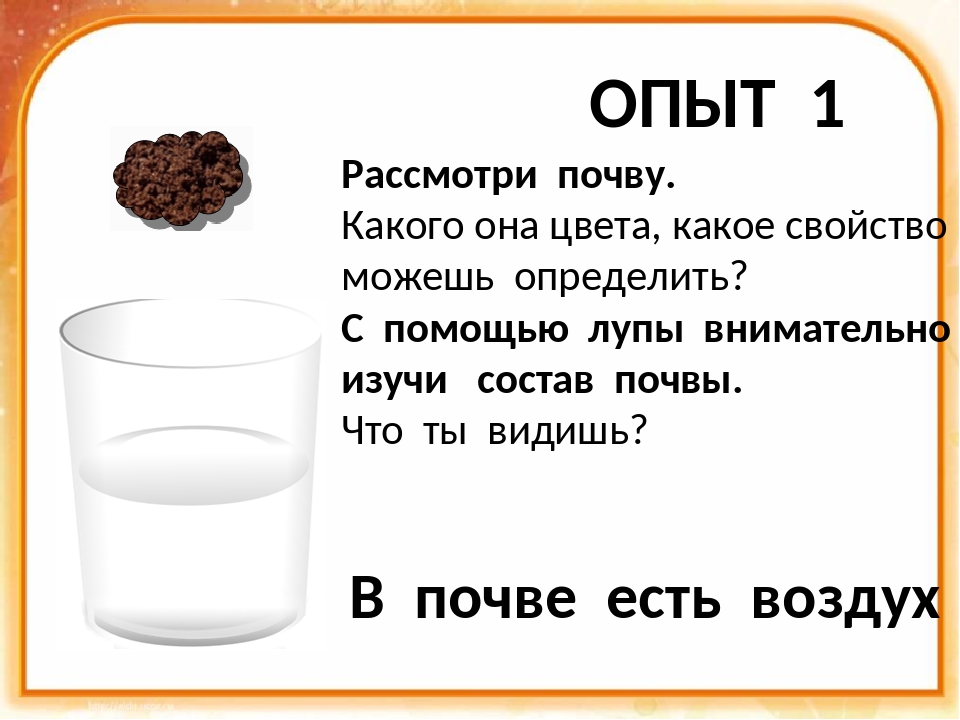 Почва — является наиболее благоприятным субстратом или средой обитания для подавляющего большинства живых существ — микроорганизмов, животных и растений.
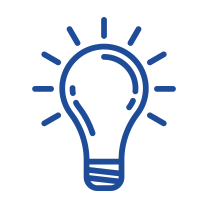 ОПЫТ № 2
	«ПОЧВА»

















Оцени задание!
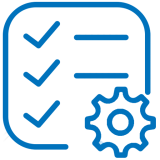 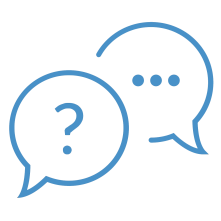 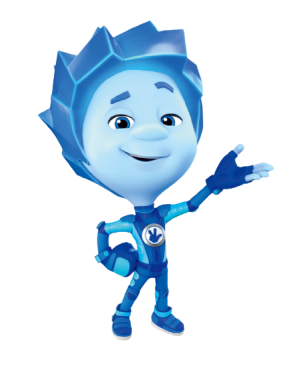 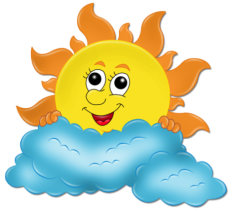 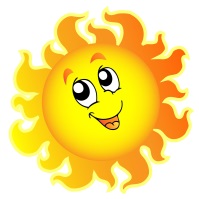 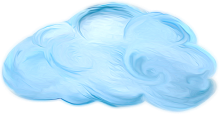 ОПЫТ № 3
	«ВЕТЕР»

По карте-схеме соберите кораблик, который отправиться в путешествие.


Опыт:
Приготовьте 
большую емкость
 с водой.
2. Возьмите ваш
 получившийся 
кораблик. 
И отпустите
 его в воду.


3. Что нужно сделать чтобы кораблик поплыл?
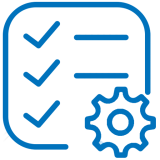 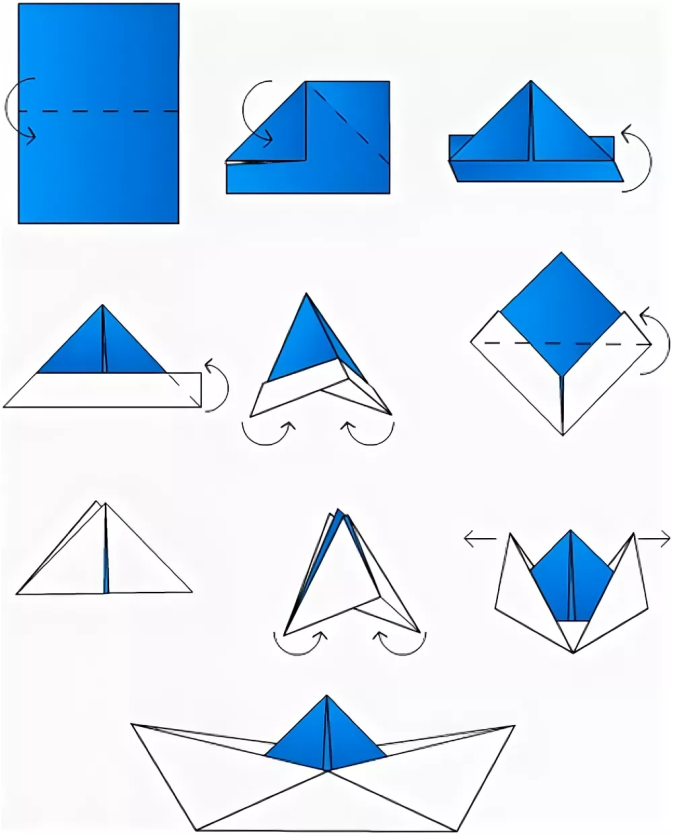 Ветер у поверхности земли измеряют флюгером, а на высотах – специальным резиновым шаром, который наполняется водородом.
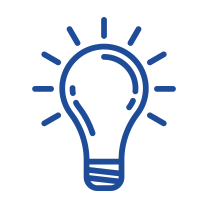 ОПЫТ № 3
	«ВЕТЕР»

















Оцени задание!
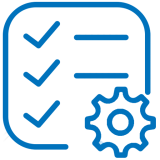 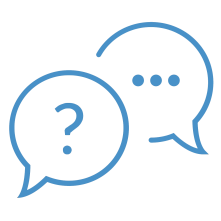 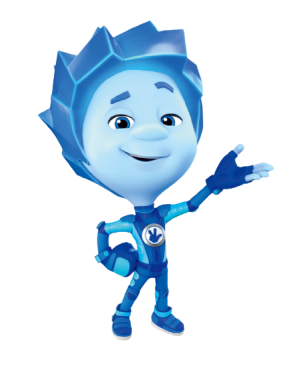 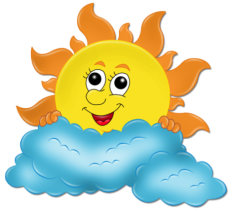 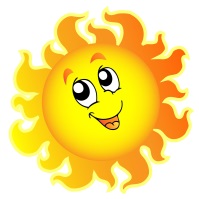 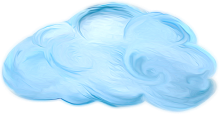 ОПЫТ № 4
	«ПЕСОК»

			Наблюдение:
			1. Рассмотрите песок 				с помощью лупы.
			2.Сделайте зарисовку.

			Опыт:
			1. Возьмите стакан с 				водой и добавьте 				туда землю.
			2. Наденьте на воронку марлю и насыпьте в нее песок.
3. Подставьте под воронку чистый стакан.
4. Постепенно наливайте воду из стакана в воронку.
5. Какая стала вода после песка?
6. Зарисуйте что у вас получилось
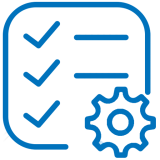 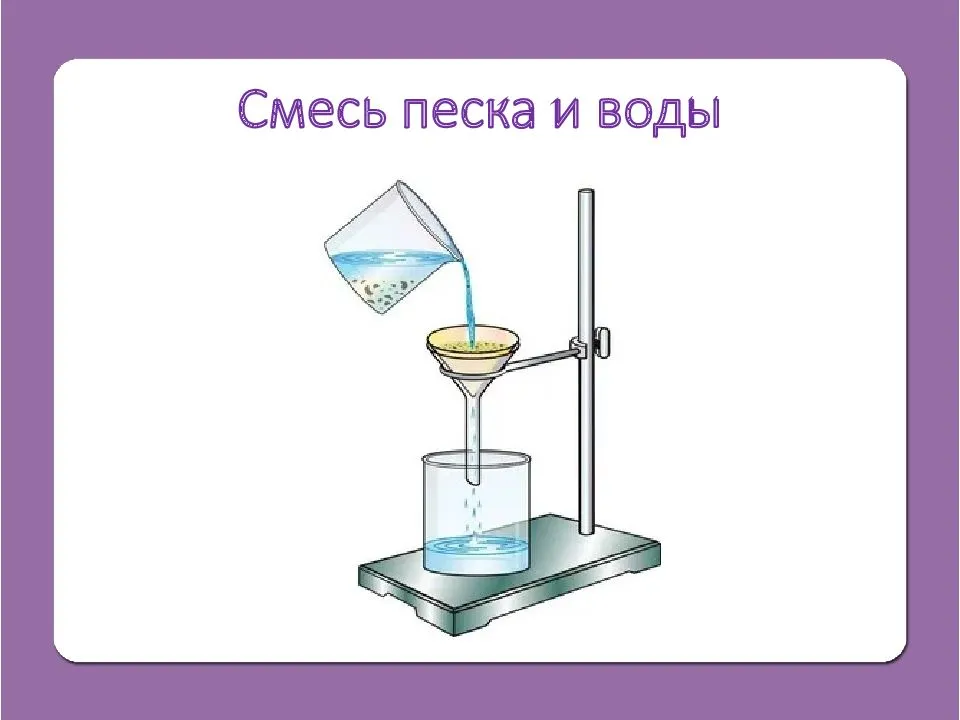 В зависимости от состава, песок может быть не только белым или желтым, но также зеленым, красным и даже черным.
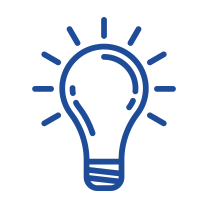 ОПЫТ № 4
	«ПЕСОК»

















Оцени задание!
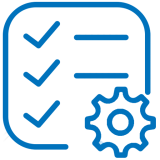 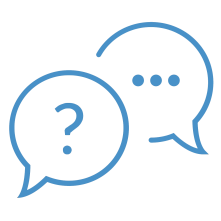 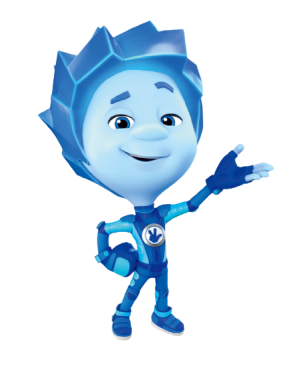 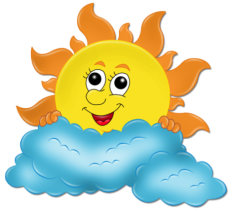 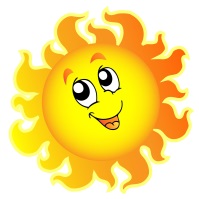 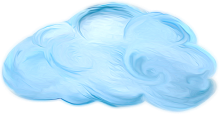 ОПЫТ № 5
	«ДОЖДЬ»

Налейте в банку горячую воду.
Накройте крышкой.
Сверху на крышку положите кубики льда.
Дождитесь когда воздух в банке будет подниматься вверх, и начнет охлаждаться.
Капли воды испаряются и поднимаются к крышке, образуя дождевое облако. 
Сделай зарисовки своего опыта.
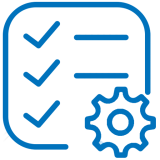 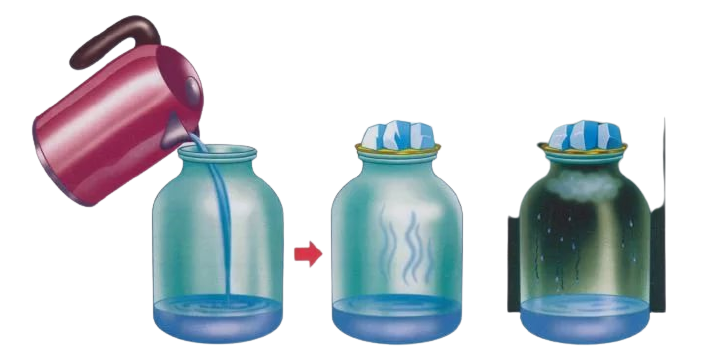 Ежегодно на землю проливается 519 000 км3 дождя (каждый км3 – это миллиард тонн воды). Конечно, вся эта вода падает с небес не по разу и не по два — испаряясь, она устремляется вверх, чтобы вскоре снова пролиться вниз дождём.
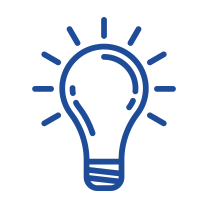 ОПЫТ № 5
	«ДОЖДЬ»

















Оцени задание!
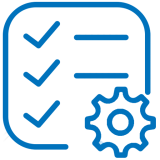 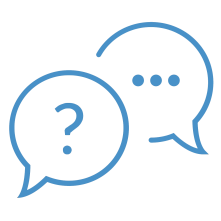 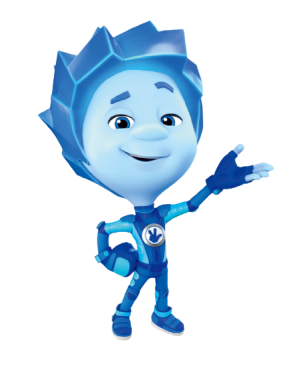 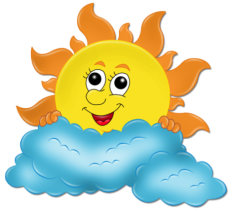 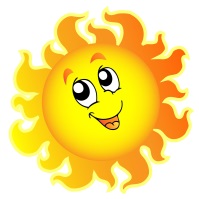 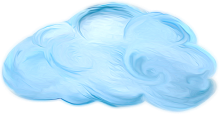 ОПЫТ № 6
	«ПЕРО»








1. Возьмите, птичье перо, подбросьте его вверх и подуйте на него.
2. Что в этот момент происходит с пером?
3. А теперь возьмите небольшую емкость и налейте туда немного растительного масла, и окуните перо.
4. После чего достаньте перо, и повторите первое действие.
5. Каким стало перо? Сделайте схему опыта.
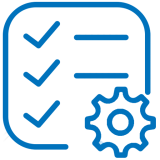 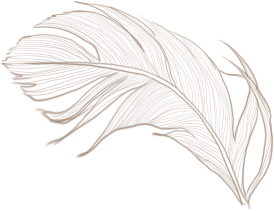 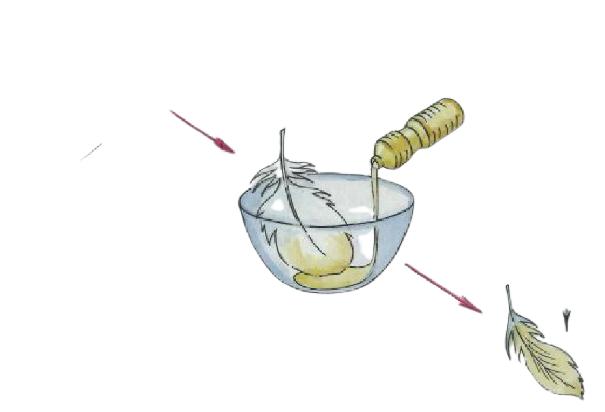 Механизм защиты перьев от намокания довольно прост. Поверхность перьев отталкивает воду, из-за чего между ней и пухом возникает воздушный слой. В результате у птицы понижается плотность относительно воды. Если перья намокнут, она утонет.
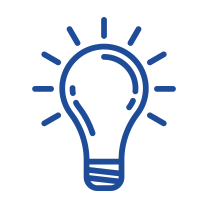 ОПЫТ № 6
	«ПЕРО»

















Оцени задание!
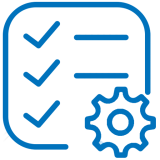 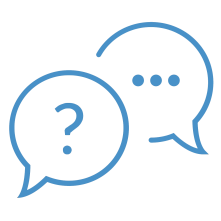 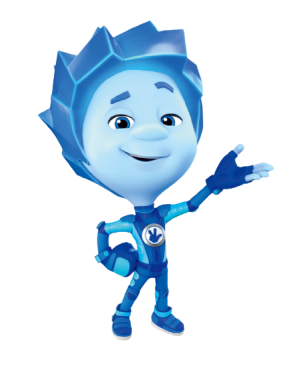 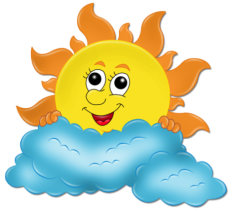 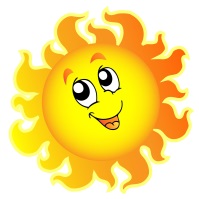 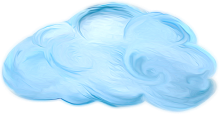 ОПЫТ № 7
	«БУМАГА»








1. Поставьте два стакана рядом друг с другом и сверху расположит лист бумаги. У нас получился мост.
2. Проверьте, выдержит ли наш мост легкие предметы. Например легкую машинку. Что происходит? Почему мост развалился? Зарисуйте схему в окне для ответа.
3. Теперь проведем второй опыт.  Сложите второй лист в виде гармошки. Повторите эксперимент и зарисуйте результат.
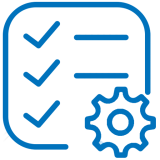 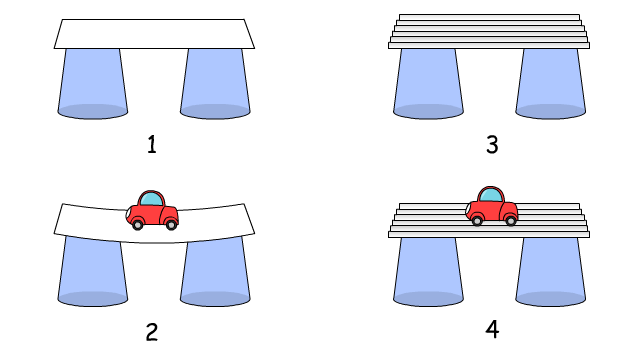 Изобретателем бумаги является китаец Цай Лунь. Он изготовил первую бумагу из волокна тутового дерева ещё в 105 году нашей эры.
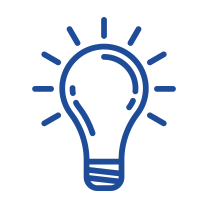 ОПЫТ № 7
	«БУМАГА»

















Оцени задание!
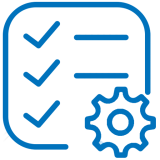 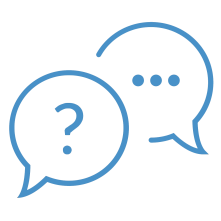 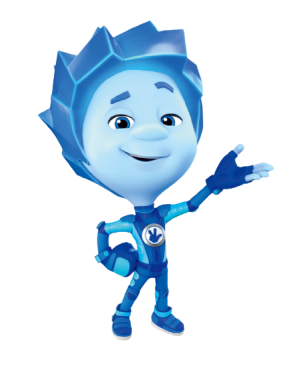 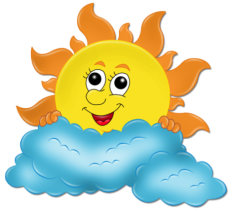 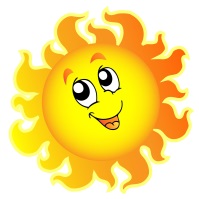 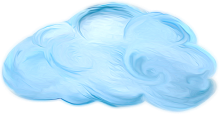 ОПЫТ № 8
	«КОМНАТНЫЕ РАСТЕНИЯ»






Возьмите два стакана, налейте в них воду, поставьте веточки комнатных растений.
В один стакан добавьте красный краситель.
Через некоторое время в этом стакане листья приобретут красный оттенок: растение пьет воду.
Сделайте зарисовку опыта.
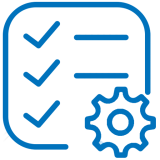 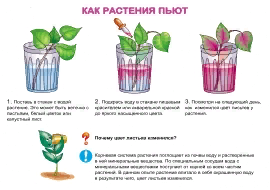 "Уверяют, что если поливать растущий в грунте куст пионов разными красками, то на одном кусте будут цветы различной окраски. Но и пионы, как лилии, принимают не все цвета"
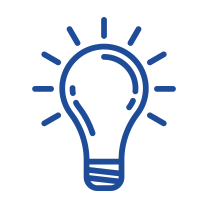 ОПЫТ № 8
           «КОМНАТНЫЕ РАСТЕНИЯ»

















Оцени задание!
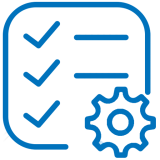 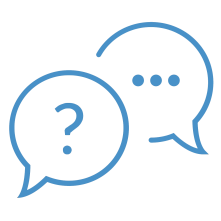 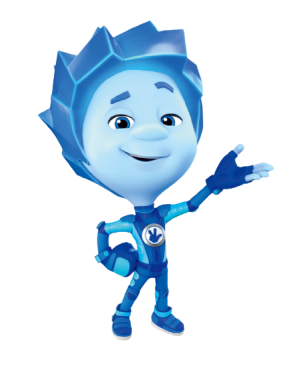 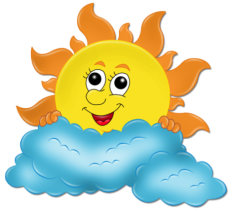 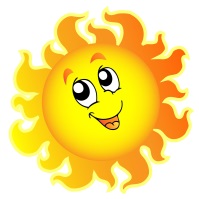 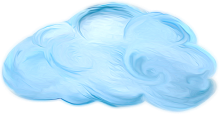 ОПЫТ № 9
	«ВОДА»








Смешайте в небольшой емкости две столовые ложки краски и три столовые ложки жидкого мыла и добавьте полстакана воды.
Вставьте соломинку и дуйте в нее, пока не появятся цветные пузыри.
Приложите кусочек бумаги к ним, они лопнут и оставят следы на бумаге.
Полученный результат можно приклеить после высыхания.
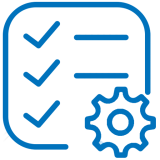 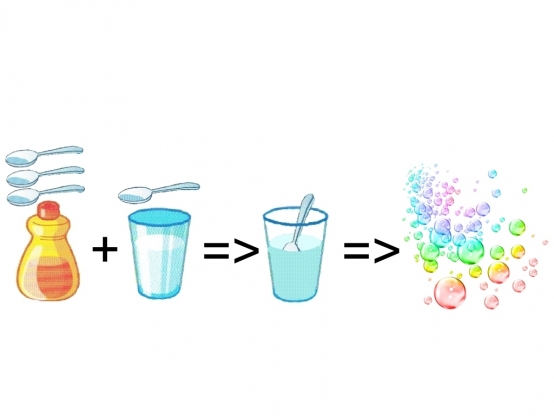 В атмосфере Земли содержится больше пресной воды, чем во всех реках планеты вместе взятых.
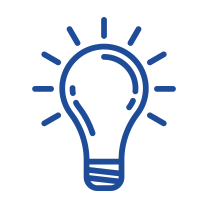 ОПЫТ № 9
	«ВОДА»

















Оцени задание!
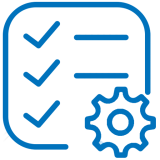 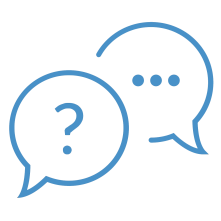 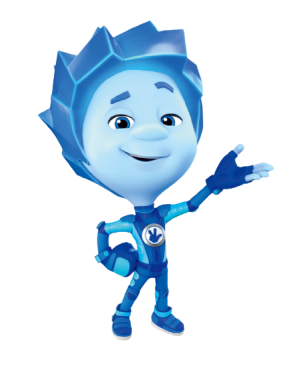 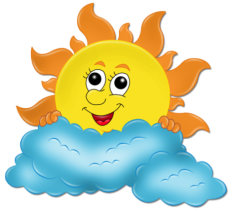 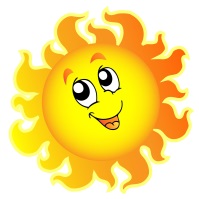 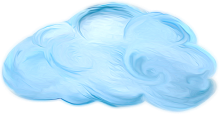 ОПЫТ № 10
	«МАГНИТ»


		      1. Положите на картон 			        металлические скрепки
		       под картон поставьте 		магнит, передвигая магнит, понаблюдайте, что происходит.
2. Возьмите стакан, 
положите в него 
скрепки, и поднесите 
к стеклу магнит. Понаблюдайте что происходит.
		    3. Заполните стакан водой 		    и повторите предыдущий 		    опыт. Понаблюдайте что 			    происходит.
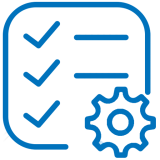 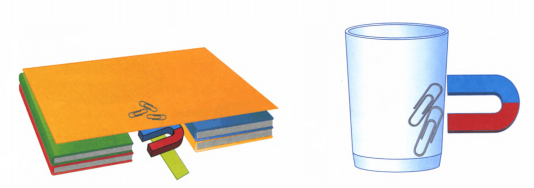 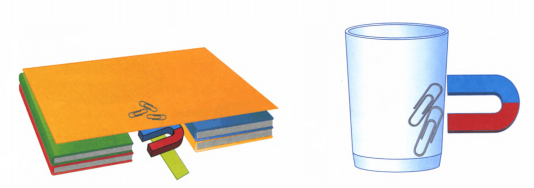 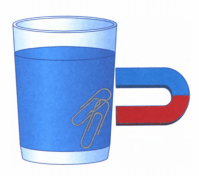 Форма магнита в виде подковы сделана не просто так, именно таким образом получалось максимально приблизить и сделать сильнее полюса. Более того, с помощью подковы удобнее и намного легче поднимать тяжёлые металлические предметы.
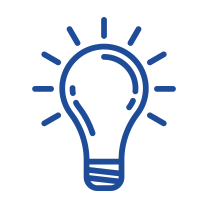 ОПЫТ № 10
			        «МАГНИТ»

















Оцени задание!
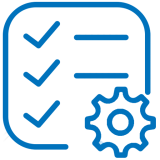 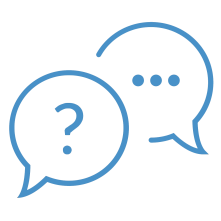 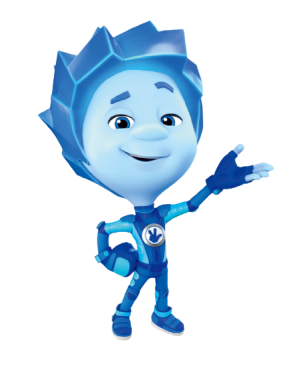 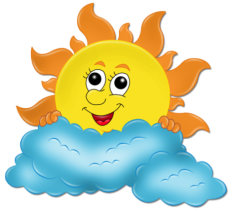 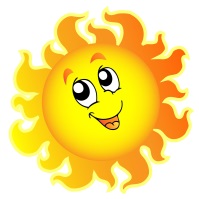 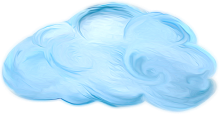 Опыт № 11
	«Свет»









Поставьте зеркало в емкость с водой под небольшим углом. Поймайте зеркалом солнечный луч и направьте его на стену. 
Поворачивайте зеркало до тех пор пока не увидите радугу.
Ответ на вопрос: «При помощи чего солнечный зайчик становится радужным?» зарисуйте в окне для ответа.
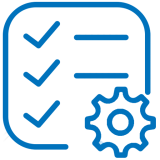 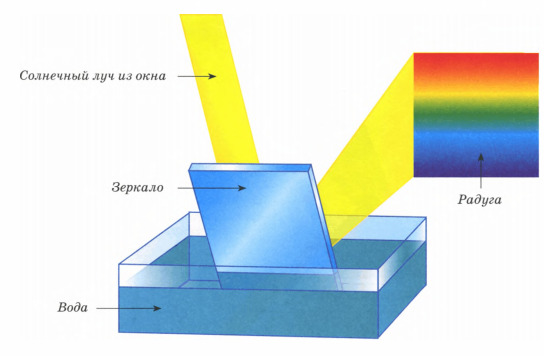 На свете существует лампа, которая горит уже 118 лет! Такая лампа находится в Калифорнии в пожарной части. Она непрерывно горит с 1901 года.
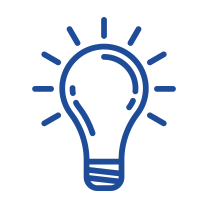 ОПЫТ № 11
				«СВЕТ»

















Оцени задание!
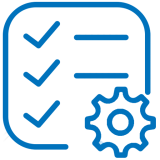 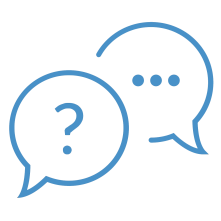 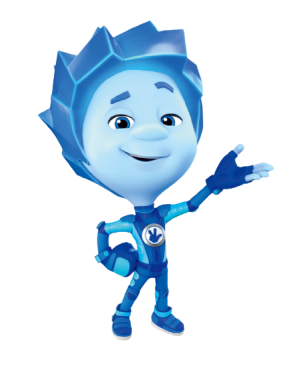 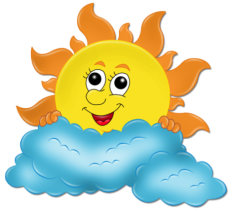 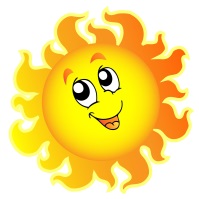 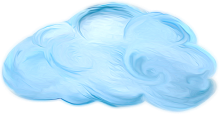 Опыт № 12
	«Лед»

		1. Опустите лед в воду.
		2. Нитку положите на край 			стакана, так чтобы она 
		одним концом лежала на 
		кубике льда, плавающем на поверхности воды.
3. Насыпьте немного 
соли на лед и подождите
 5-10 минут.
	4.  Возьмите за свободный конец 
	нитки и вытащите кубик льда из
	стакана.

	Соль попав на лед, слегка подтапливает
	 небольшой его участок. В течение 5-10 
	минут соль растворяется в воде, а чистая вода на поверхности льда примораживает его.
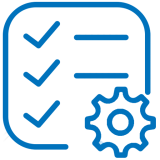 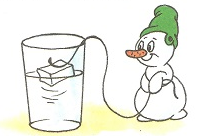 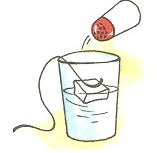 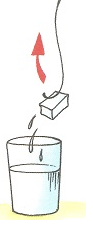 Лед снабжает планету огромным объемом пресной воды и сдерживает глобальный уровень воды в мировом океане от катастрофического повышения.
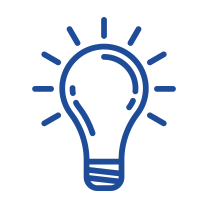 ОПЫТ № 12
				«ЛЕД»

















Оцени задание!
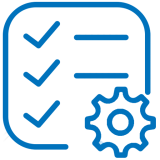 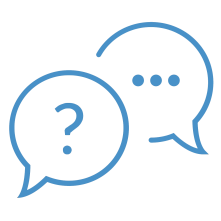 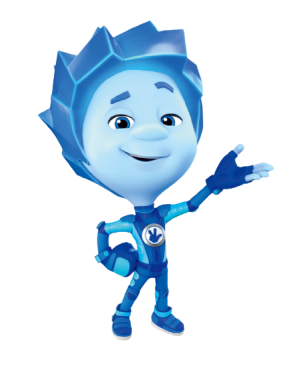 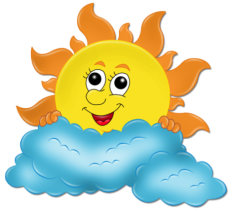 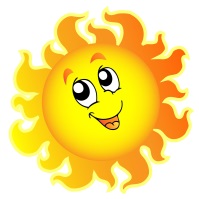 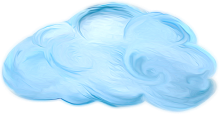 Опыты дома!
Опыты дома!